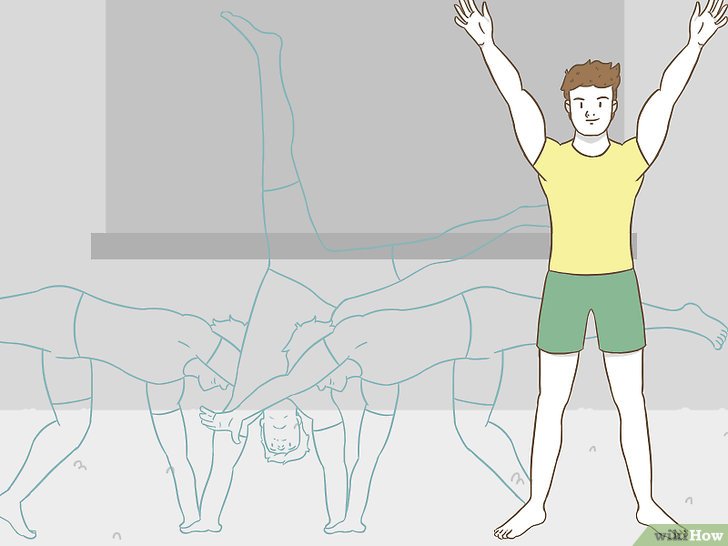 العجلة البشرية (كارت ويل)
الخطوات التعليمية :
1- وقوف على الرأس – فتح الرجلين وضمها .
2- وقوف على اليدين مع فتح الرجلين .   
3- وقوف فتحا – الذراعان جانبا – مرجحة الجسم على الجانبين بالتبادل مع رفع الرجلين جانبا بالتبادل . 
4- وقوف فتحا – الذراعان جانبا – مرجحة الجسم جهة احد الجنبين لأخذ الاستعداد للحركة وعند الرجوع الوقوف على اليدين مع فتح الرجلين .
5- وقوف – الطعن أماما – ذراع عليا والأخرى أماما – وضع اليد القريبة من القدم الارتقاء على الأرض وعلى خط واحد مع القدمين . 
6- عمل مرجحة بالرجل الحرة للوصول لوضع الوقوف فتحا . 
7- الدفع بكف اليد القريبة من قدم الارتقاء للنزول فتحا . 
8- أداء المهارة بالشكل النهائي . 
9-أداء المهارة مقابل حائط والتكرار بأدائها على خط مستقيم .
النواحي الفنية
1- الجسم مفرود في جميع مراحل المهارة ( الذراعين – الجذع – الرجلين )لا
2- مرور الجسم بوضع الوقوف على اليدين فتحا . 
3- الراس في وضعها الطبيعي ( معكوس ) . 
4- تؤدي المهارة في خط مستقيم بدئا من البداية وحتى النهاية . 
5- مرجحة الرجل الحرة بشدة والدفع باليد التي تترك الأرض اخبرا يكون أقوى .
الأخطاء الشائعة
1- عدم فرد الجسم ووجود بعض الزوايا فيه . 
2- وضع اليد لا يكون على خط مستقيم مع القدمين . 
3- المسافة بين اليدين كبيرة . 
4- الرأس مثنية وليست في وضعها الطبيعي   ( معكوس ) .
صور توضيحيه للمهارة
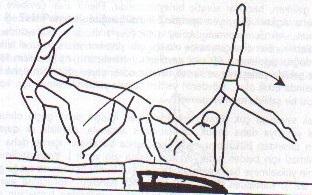 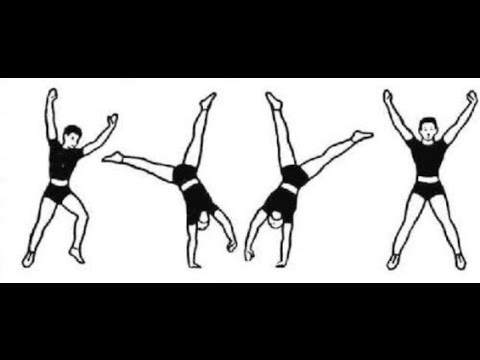 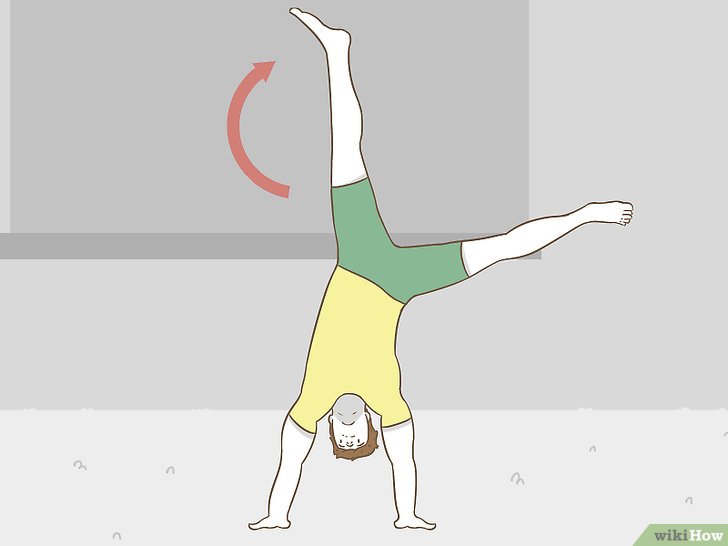